Fig. 3 Chronic DHEA (1%) treatment reverses chronic hypoxia-induced increases in mean pulmonary artery pressure ...
Cardiovasc Res, Volume 74, Issue 3, June 2007, Pages 377–387, https://doi.org/10.1016/j.cardiores.2007.01.021
The content of this slide may be subject to copyright: please see the slide notes for details.
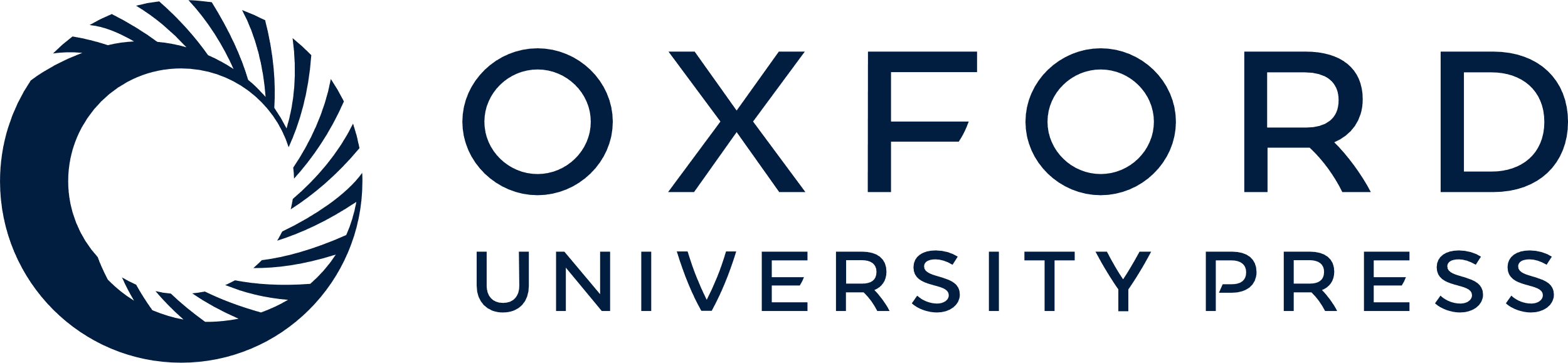 [Speaker Notes: Fig. 3 Chronic DHEA (1%) treatment reverses chronic hypoxia-induced increases in mean pulmonary artery pressure (MPAP: A), ratio of right ventricle to left ventricle+septum weights (RV/LV+S: D), % pulmonary artery wall thickness (%WT: E, 50–100 μm in diameter) without effects on mean systemic pressure (MSAP: B) and cardiac index (CI: C). Dashed lines indicate normal values of low altitude untreated rats from the prevention study. Values are means±SE of n=7 for 0% DHEA-treated (0% DHEA) and 6 for 1% DHEA-treated (1% DHEA) groups, except for CI which was measured in 5 (0% DHEA) and 3 rats (1% DHEA); *P<0.05 vs. 0% DHEA.


Unless provided in the caption above, the following copyright applies to the content of this slide: Copyright © 2007, European Society of Cardiology]